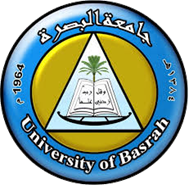 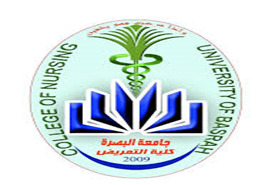 Fundamentals of Nursing
First stage
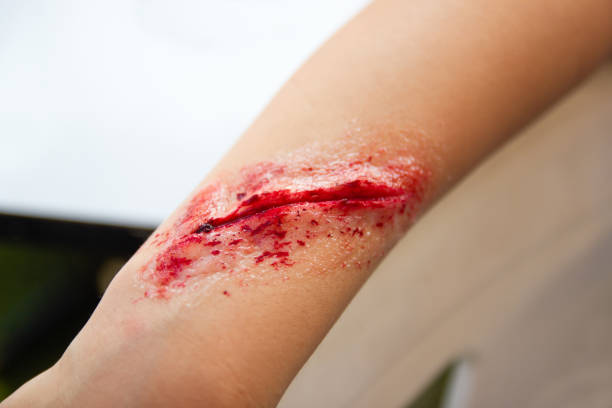 WONDS
By
 Assistant. Lecturer. Maher Abdul Ameer Fundamentals of Nursing Department
College of Nursing
University of Basra
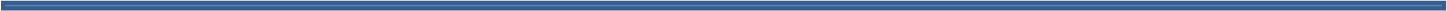 University of Basra –College of Nursing – Fundamentals of Nursing Department
Objectives
To the definition of the skin and  anatomy 
To definition wounds and classification wounds
To explain emergency care for each type of wounds
To learning of the process of wound healing
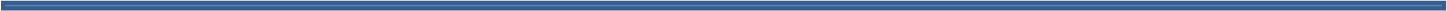 2
Skin
Is the largest organ of the body, with a total area of about 20 square feet. The skin protects us from microbes and the elements, helps regulate body temperature, and permits the sensations of touch, heat, and cold.
Skin has three layers:
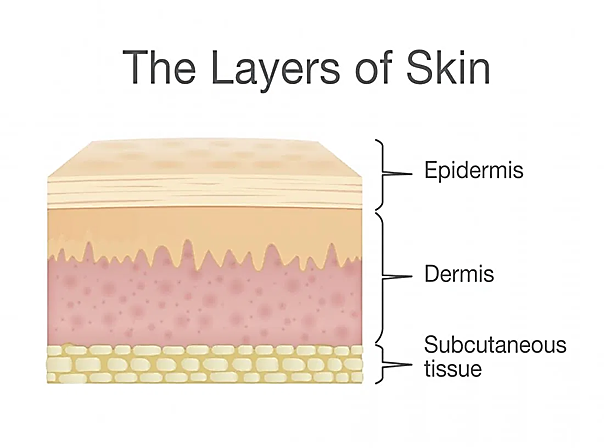 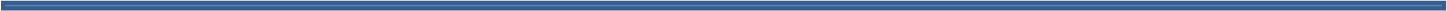 3
wounds
A wound is a break in the continuity of a tissue of the body, either internal or external. 
Wounds are classified as open or closed: 
An open wound is a break in the skin or in a mucous membrane.
A closed wound involves underlying tissues without a break in the skin or a mucous membrane.
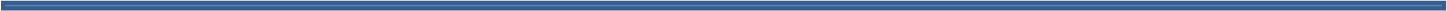 4
Causes of wounds
Wounds usually result from external physical forces. The most common causes of wounds are motor vehicle accidents, falls, and the mishandling of sharp objects, tools, machinery, and weapons.
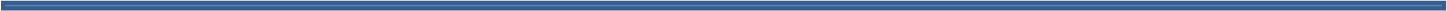 5
Types of open Wounds
Abrasions: An abrasion results from scraping the skin and damaging it. Bleeding is limited to oozing of blood from ruptured small veins and capillaries. There is a danger of contamination and infection. It is result from falls or the handling of rough objects. Examples are skinned knees, rope burns.
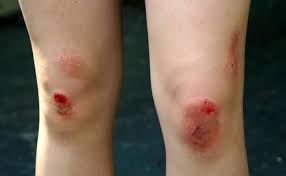 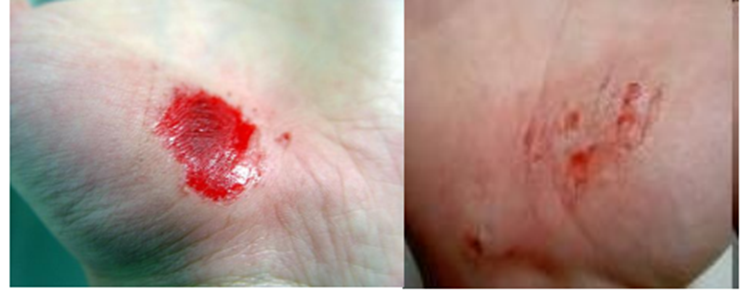 6
2. Incisions: Incised wounds, or cuts in body tissues are commonly caused by knives, metal edges, broken glass, or other sharp objects. The degree of bleeding depends on the depth and extent of a cut. Deep cuts may involve blood vessels and may cause extensive bleeding. They may also damage muscles, tendons, and nerves.
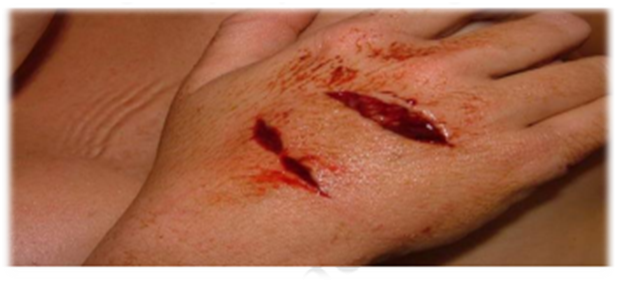 7
3.Lacerations: Lacerations are jagged, irregular, or tears in the soft tissues. Bleeding may be rapid and extensive. The deep contamination of wounds that result from accidents involving moving parts of machinery increases the chances of infection.
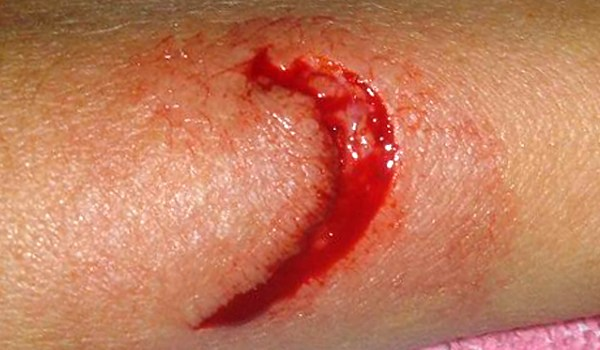 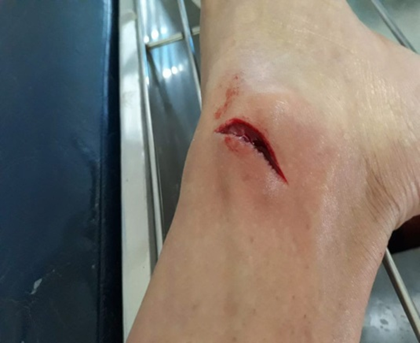 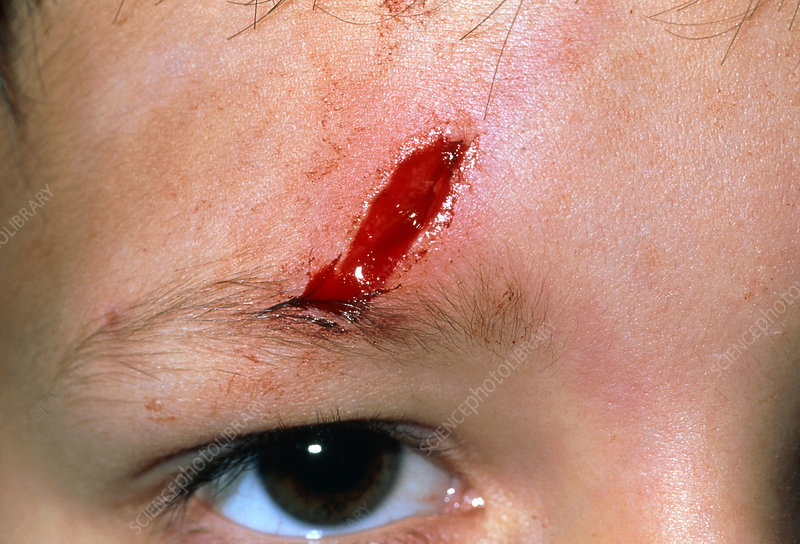 8
4.Punctures: Puncture wounds are produced by bullets and pointed objects, such as pins, nails, and splinters. External bleeding is usually minor, but the puncturing object may penetrate deeply into the body and thus damage organs and cause severe internal bleeding.
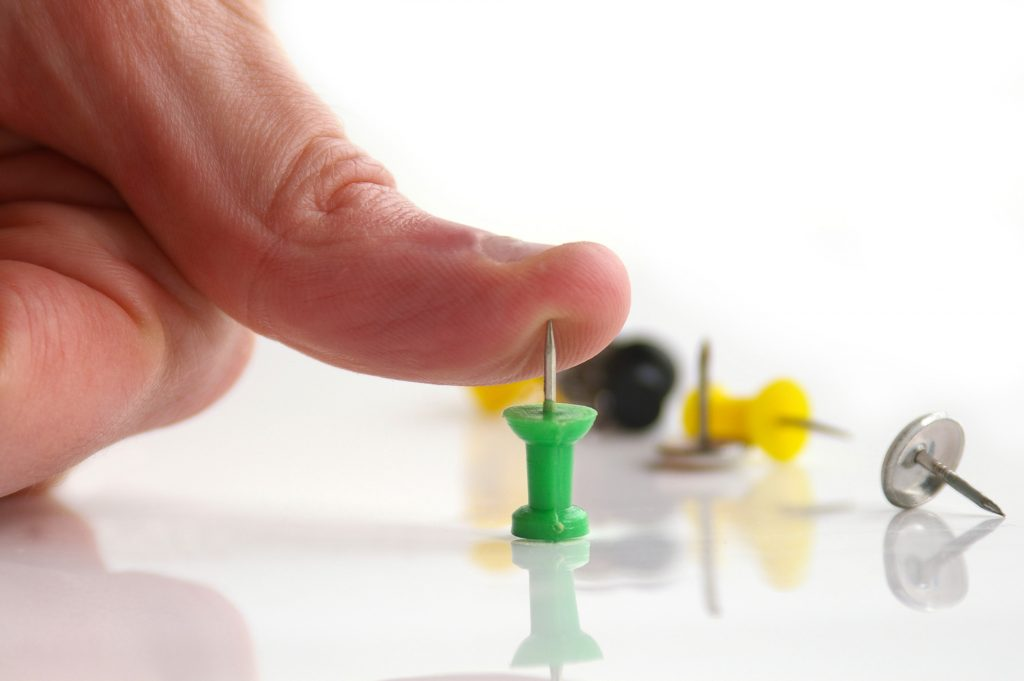 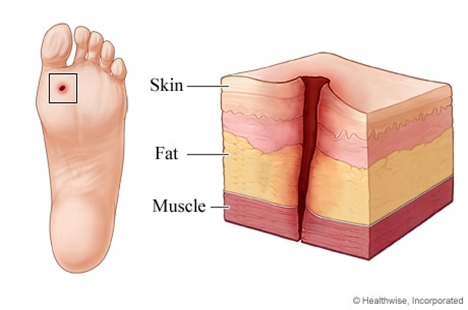 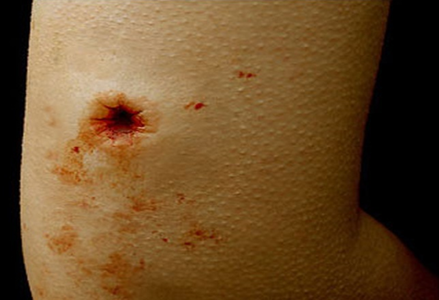 9
5.Avulsions : Avulsion wounds involve the forcible separation or tearing of tissue from the victim's body. Avulsions are commonly caused by animal bites and accidents involving motor vehicles, heavy machinery, guns, and explosives
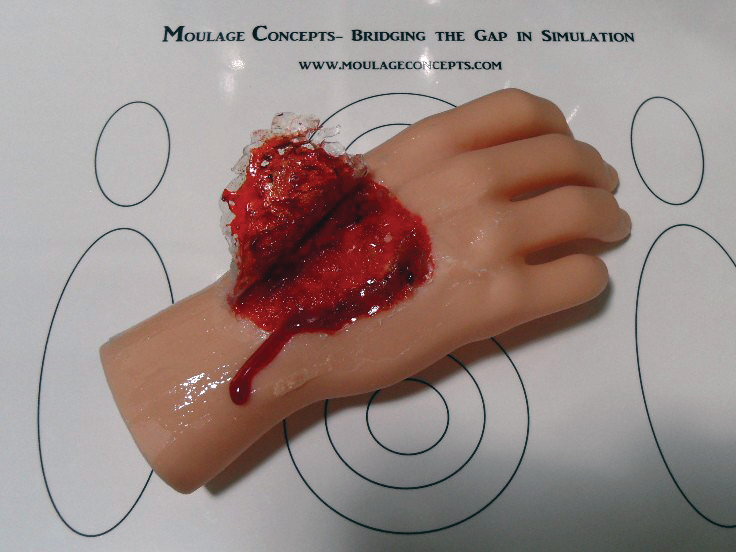 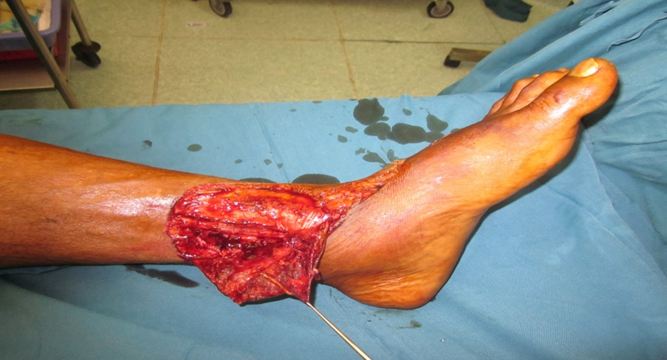 10
Open wound
If the wound is not deep and gapes slightly it need only hold the wound edges together, dress, and bandage the injury. 
Below are a number of open-wound conditions that require medical treatment after emergency care:
  Blood spurting from a wound, even if controlled initially by first aid.
 An incised wound deeper than the outer layer of skin. 
 Any laceration, deep puncture, or avulsion.
Severed or crushed nerve, tendon, or muscle.
11
5. Laceration of the face or other parts of the body.
6. Skin broken by a bite, human or animal. 
7. Heavy contamination of a wound by soil or organic materials.  
 8. Foreign matter in a wound, not possible to remove by washing.
12
Closed Wounds
External forces, such as falls and motor vehicle accidents, cause most closed wounds.
 Many closed wounds are relatively small and involve soft tissues
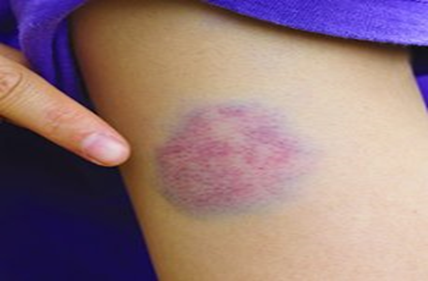 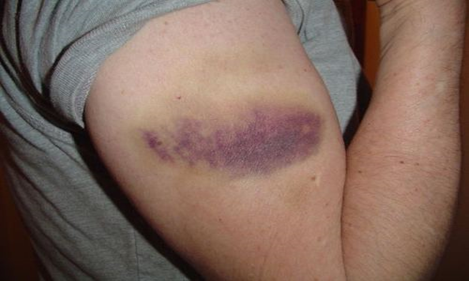 13
Signs and Symptoms
Internal injury is probable when any of the following general symptoms are present:
 1. Cold, clammy, pale skin, very rapid but weak pulse, rapid breathing, and dizziness.
 2. Pain and tenderness in a part of the body.
 3. Uncontrolled restlessness and excessive thirst.
 4. Vomiting or coughing up of blood or passage of blood in the urine or feces.
14
Emergency Care
1. Carefully examine the victim for fractures and other injuries to the head, neck, chest, abdomen, limbs, back, and spine.
 2. If an internal injury is suspected, get medical care for the victim as soon as possible. 
3. If a closed fracture is suspected; immobilize the affected area before moving the victim.
15
4. Carefully transport him in a lying position and give special attention to preventing shock. 
5. watch the victim's breathing and take measures to prevent either blockage of the airway or stoppage of breathing.
6. Do not give fluids by mouth to a victim suspected of having internal injury. 
7. When a relatively small closed wound occurs (such as a black eye), put cold applications on the injured area.
16
Wounds Contamination (infection)
The period of healing after an injury may be greatly prolonged by infection. 
Careful cleansing of an open wound removes particles of dead tissue and foreign matter and reduces the number of bacteria, helping to prevent infection.
17
Symptoms of infected wounds:
An infected wound can be recognized by the presence of any of the following symptoms:
Swelling of the affected part.
Redness of the affected part. 
A sensation of heat. 
Throbbing pain.
Tenderness. 
6.    Fever
18
7. Evidence of pus, either collected beneath the skin or draining from the wound. 
8. Swollen lymph glands in the groin (leg infection), in the armpit (arm infection), or in the neck (infection of the head). 
9. Red streaks leading from the wound—an indication that the infection is spreading through the lymphatic circulation channels.
19
Emergency Care
Infected wounds require prompt medical care; the following steps should be taken: 
1. Immobilize the entire infected area and keep the victim lying down, preferably in bed, to reduce physical activity that would spread the infection. 
2. Elevate the affected body part, if possible. Elevation is especially important for infected wounds of the head, hands, legs, and feet.
 3. Apply heat to the area with hot water bottles, or put warm, moist towels or cloths over the wound dressing.
20
Wounds healing
Wound healing, or wound repair included four phases The Hemostasis, inflammatory, proliferative, and remodeling phases.
Hemostasis phase:
Hemostasis occurs immediately after the initial injury. Involved blood vessels constrict and blood clotting begins through platelet activation and clustering

The inflammatory phase :
The inflammatory phase follows hemostasis and lasts about 4 to 6 days. White blood cells, predominantly leukocytes and macrophages, move to the wound
21
Proliferation phase: 
The proliferation phase is also known as the fibroblastic, regenerative, or connective tissue phase, The proliferation phase lasts for several weeks.

Maturation phase:
The final stage of healing, maturation (or remodeling) begins about 3 weeks after the injury, possibly continuing for months or years. Collagen that was haphazardly deposited in the wound is remodeled, making the healed wound stronger and more like adjacent tissue.
22
Summary
Definition of skin and functions
A wound is a break in the continuity of a tissue of the body, either internal or external. 
Wounds are classified as open or closed.
Types of open Wounds: Abrasions, laceration, incision, puncture, Avulsions.
Wounds Contamination (infection). 
Emergency Care for wounds.
Wounds healing :Wound healing, or wound repair included four phases The Hemostasis, inflammatory, proliferative, and remodeling phases.
23